Natraject verkeerspark
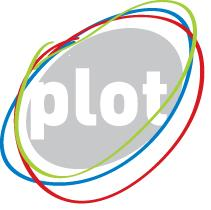 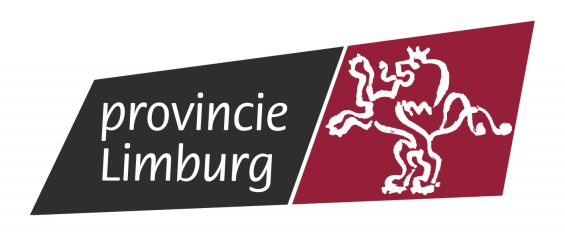 Jullie zijn naar het verkeerspark geweest!
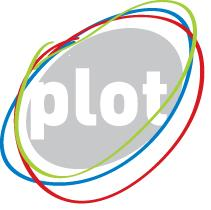 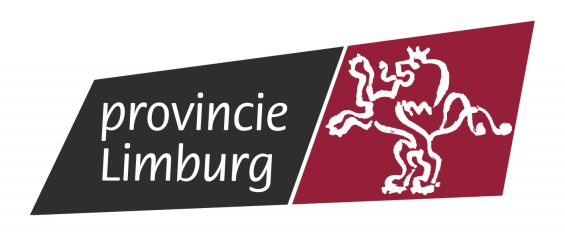 Inhoud
Algemene vragen 
Geef zelf een les!
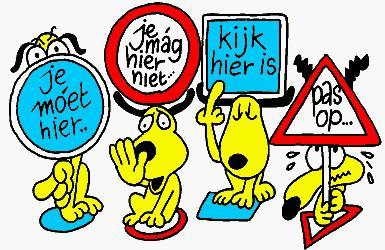 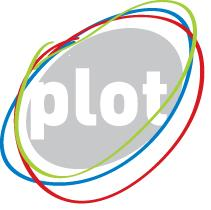 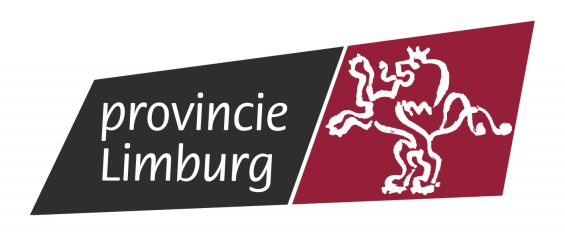 Algemene vragen
Wat vonden jullie van het verkeerspark?
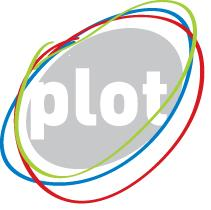 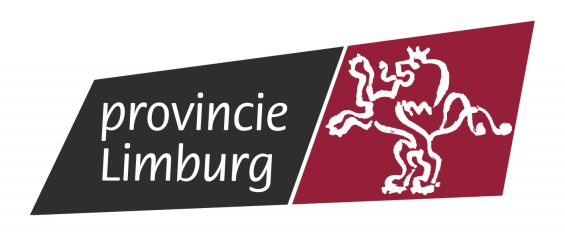 Algemene vragen
Wat vonden jullie fijn?
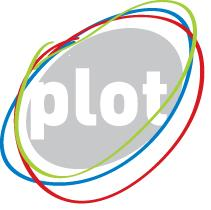 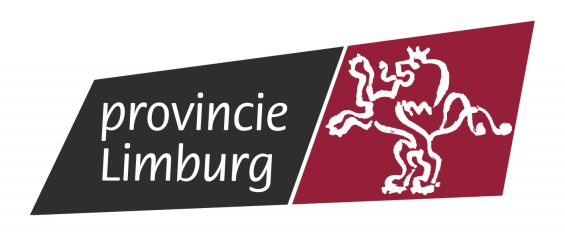 Algemene vragen
Wat vonden jullie 
minder fijn?
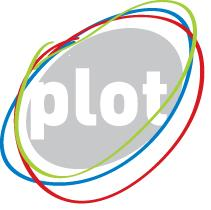 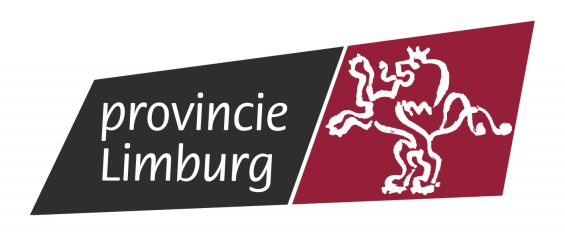 Algemene vragen
Wat vonden jullie 
moeilijk?
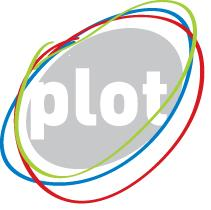 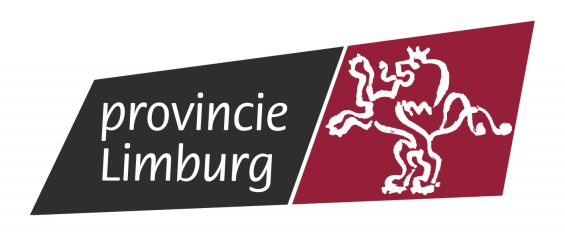 Algemene vragen
Wat vonden jullie 
makkelijk?
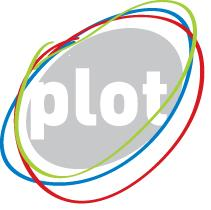 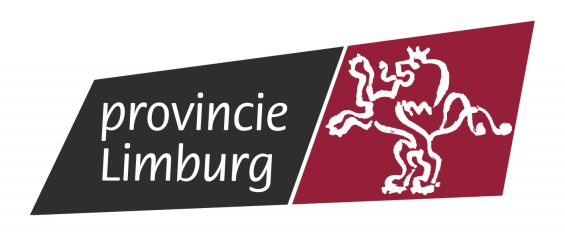 Algemene vragen
Wat zouden jullie 
nog willen doen rond 
verkeer in de klas?
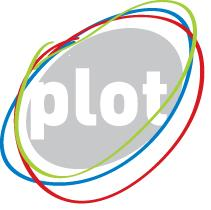 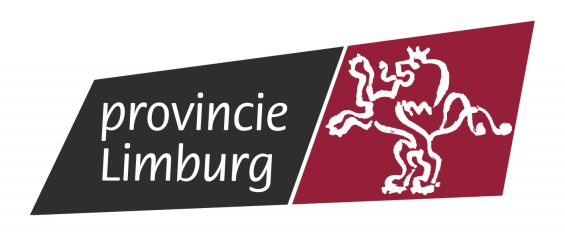 Geef zelf een les!
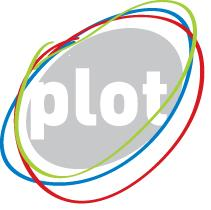 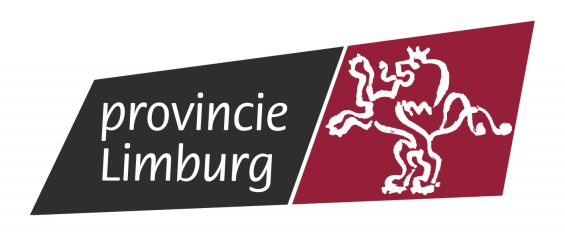 Geef zelf een les!
Nu dat jullie deelnamen aan het verkeerspark, is het tijd om zelf aan de slag gaan! 

De klas wordt in groepjes van 2-3 leerlingen verdeeld en elk groepje krijgt een soort verkeersbord. 

Nu moeten jullie zelf een lesje voorbereiden over dit soort verkeersbord
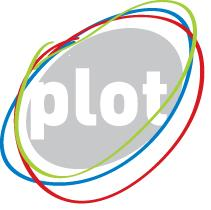 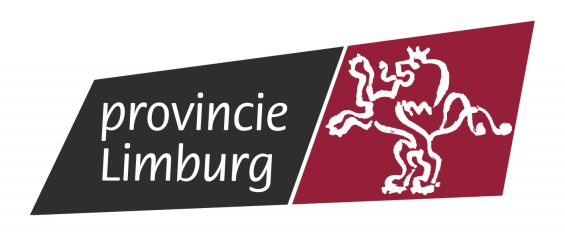 Geef zelf een les
Voorbeeldvraagjes zijn …
Wat betekent dit soort verkeersbord?
Hoe ziet dit soort verkeersbord er meestal uit?
Geef voorbeelden van verkeersborden van deze soort en de betekenis ervan?
In welke situatie zou dit verkeersbord staan en wat betekent dit dan?
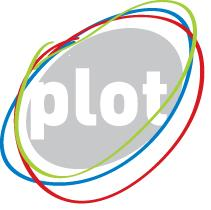 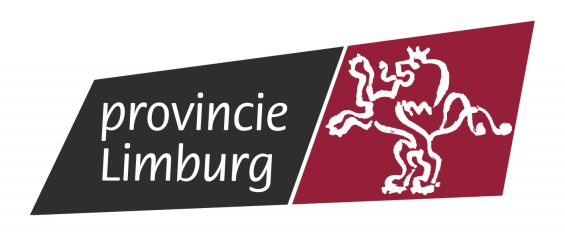 einde
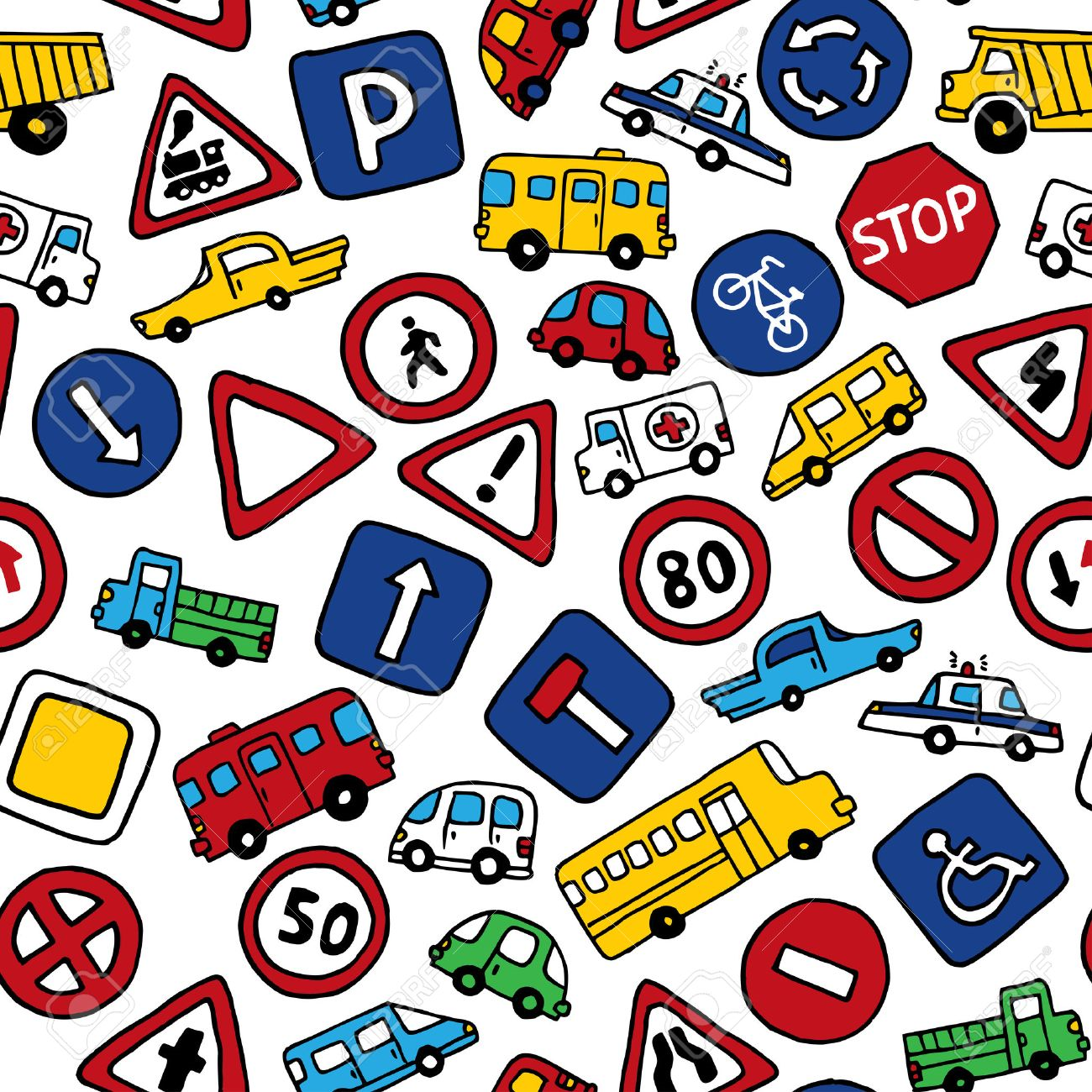